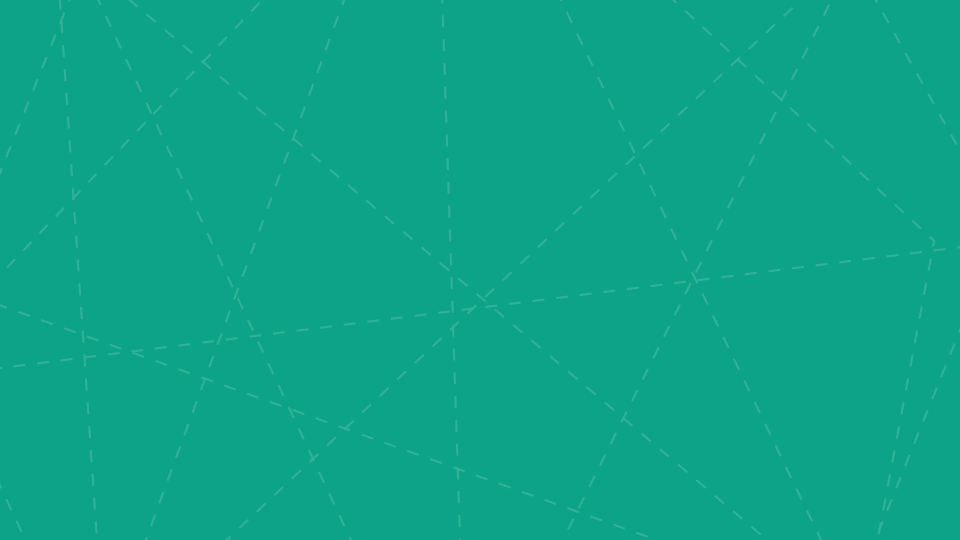 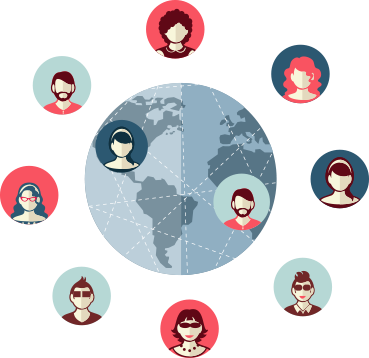 Охрана природы
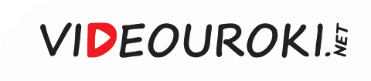 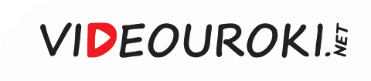 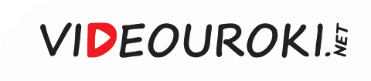 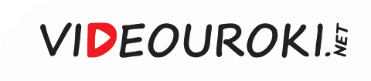 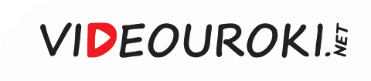 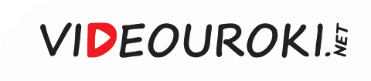 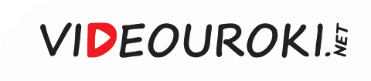 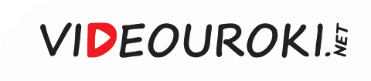 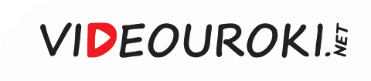 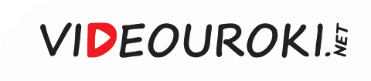 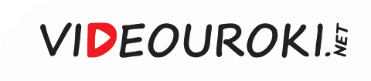 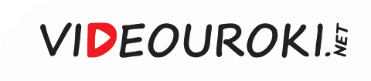 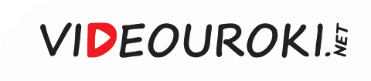 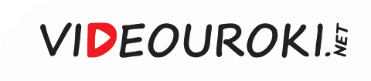 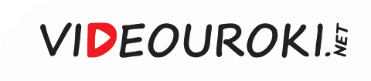 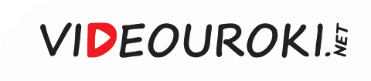 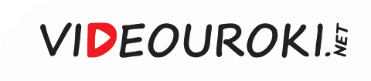 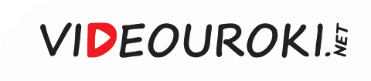 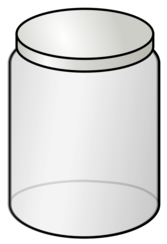 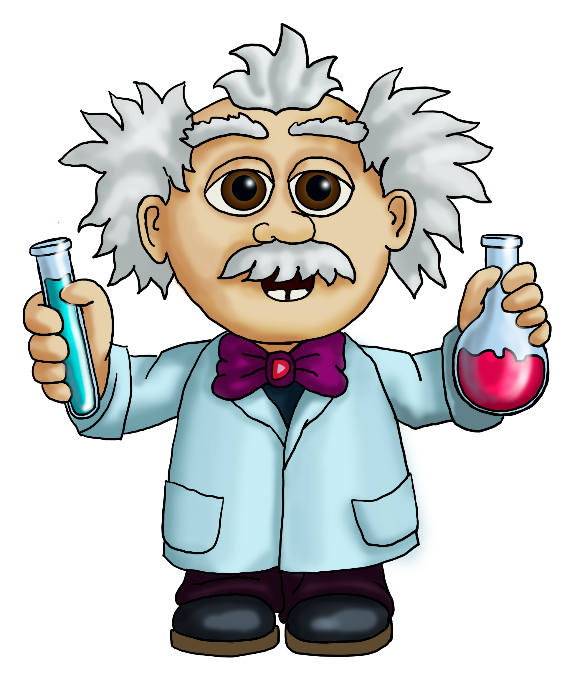 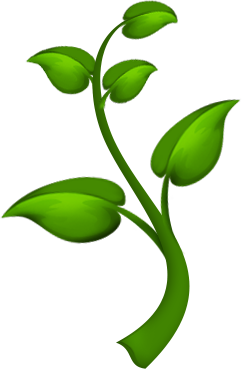 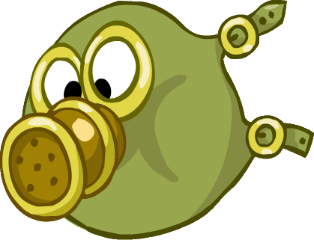 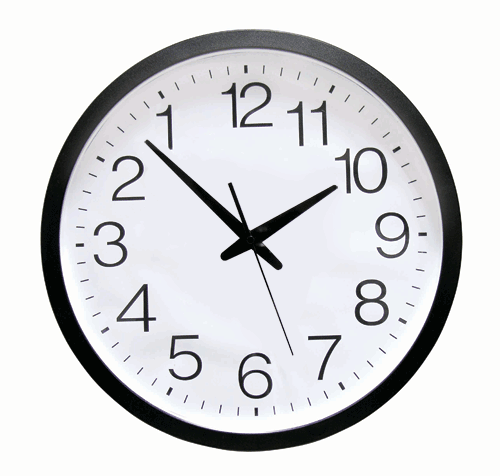 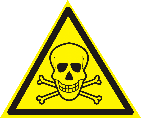 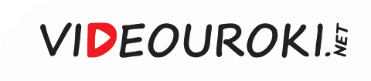 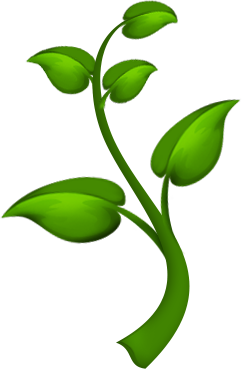 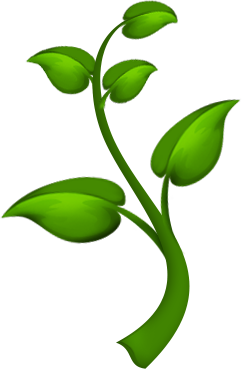 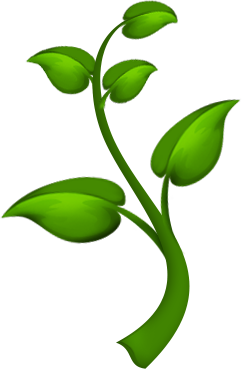 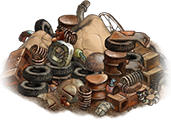 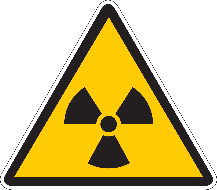 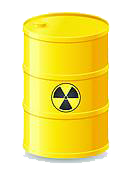 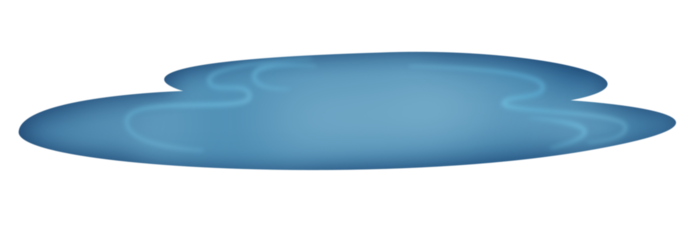 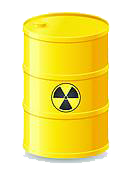 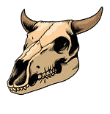 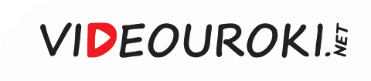 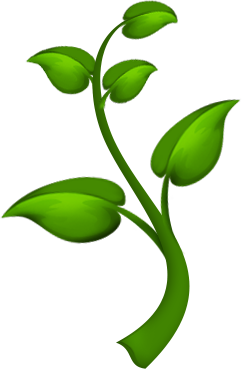 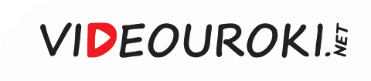 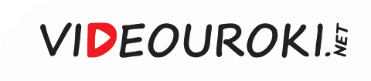 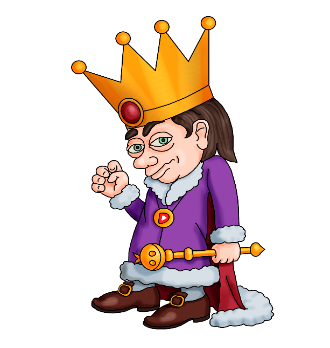 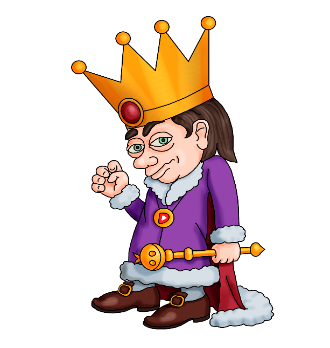 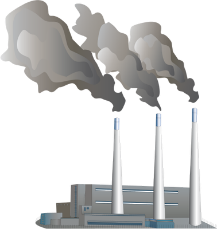 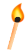 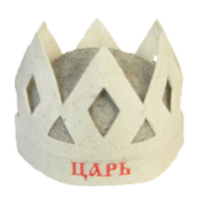 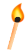 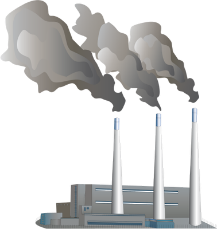 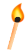 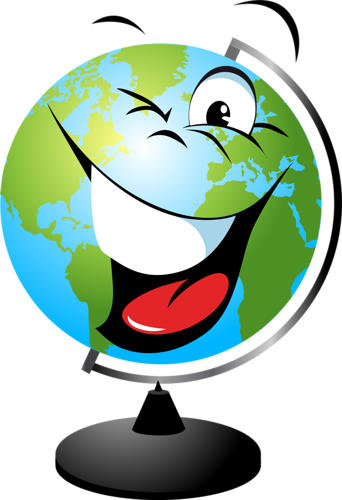 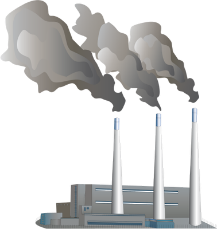 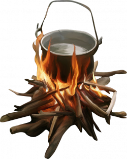 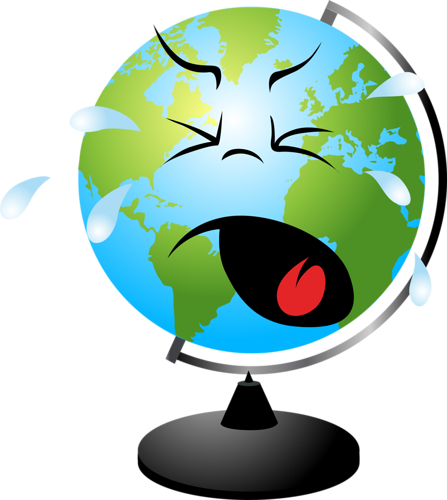 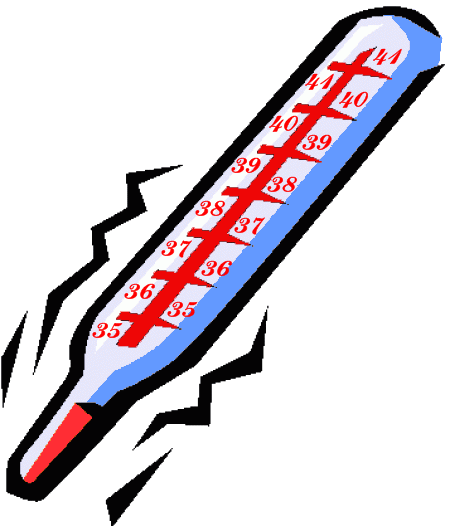 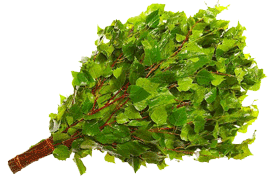 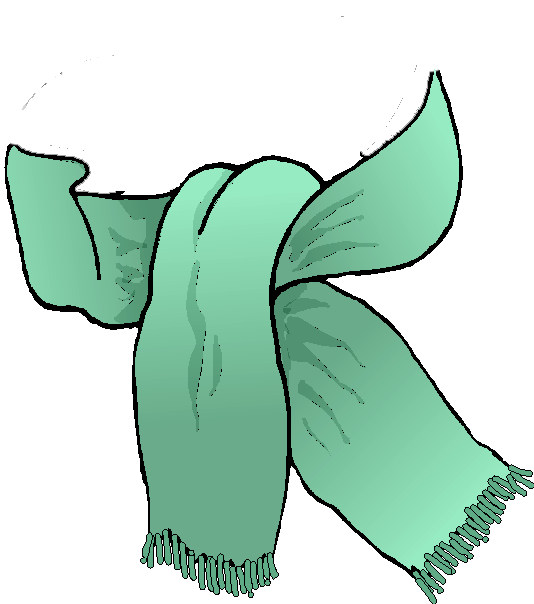 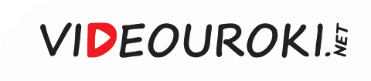 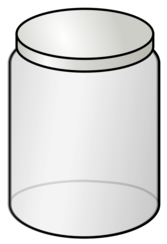 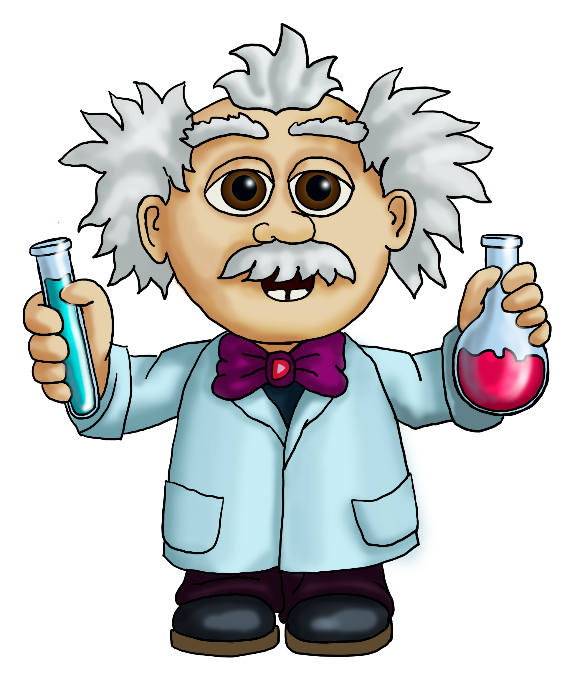 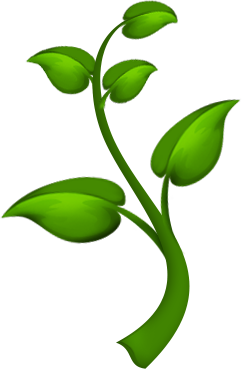 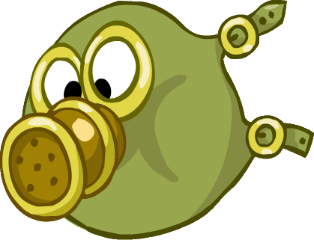 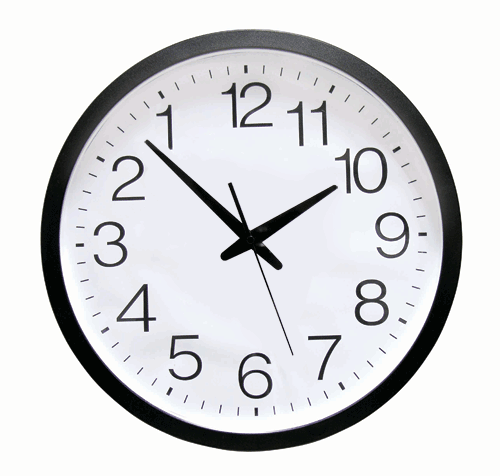 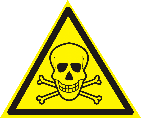 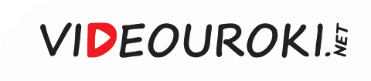 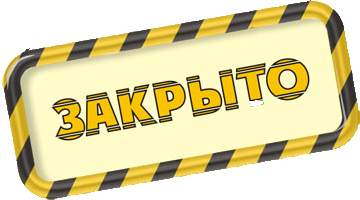 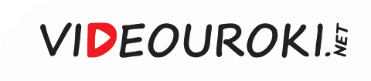 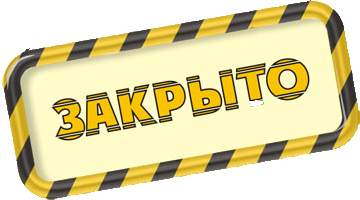 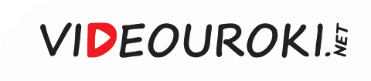 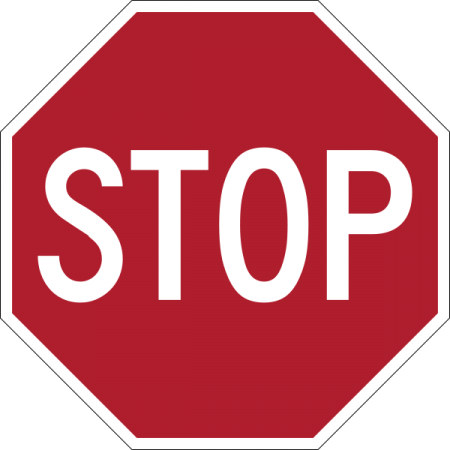 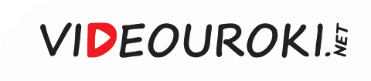 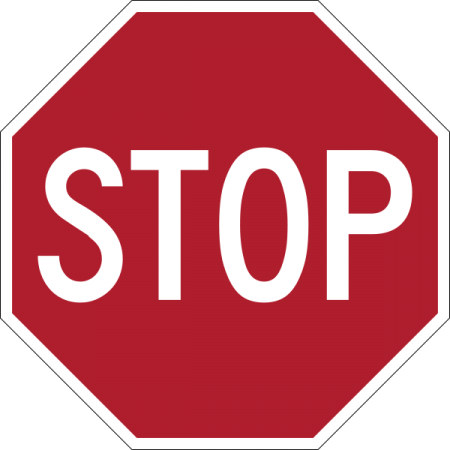 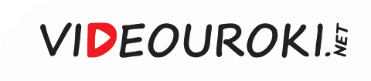 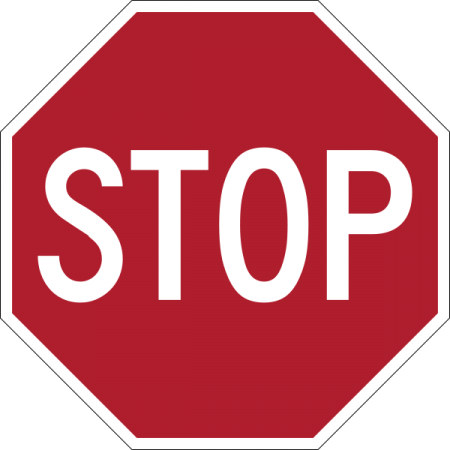 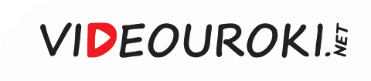 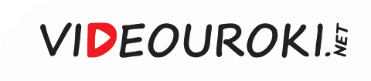 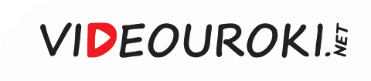 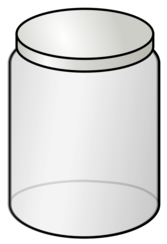 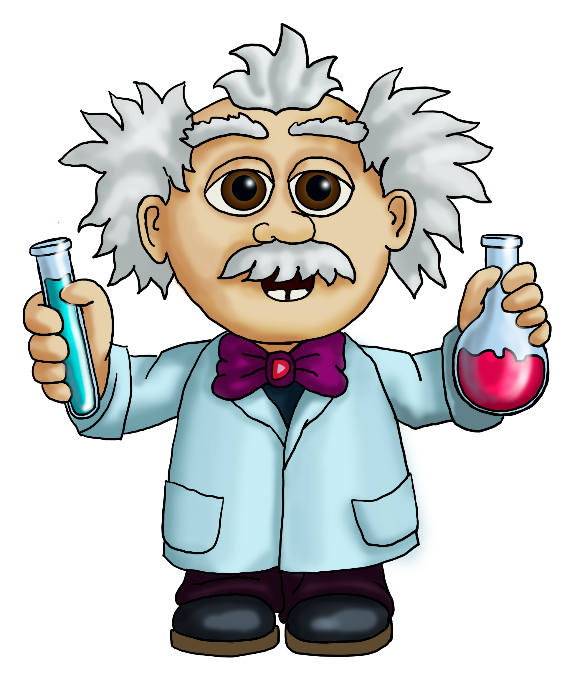 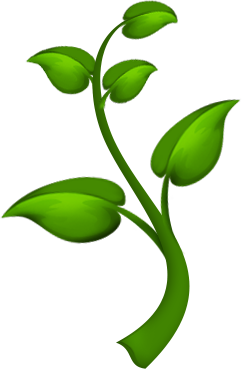 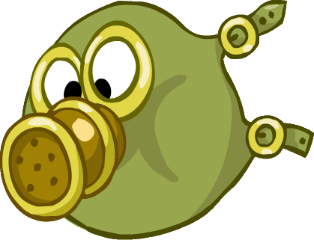 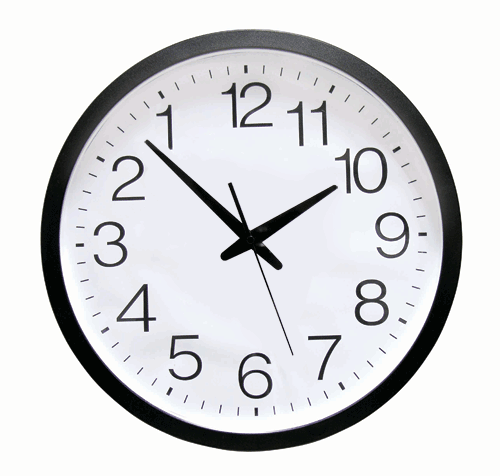 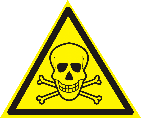 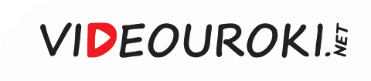 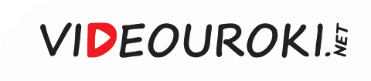 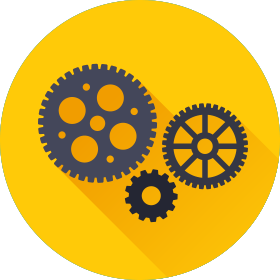 Экология – это наука об отношениях живых организмов и их сообществ между собой и с окружающей средой.
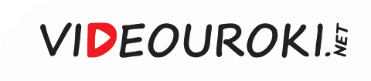 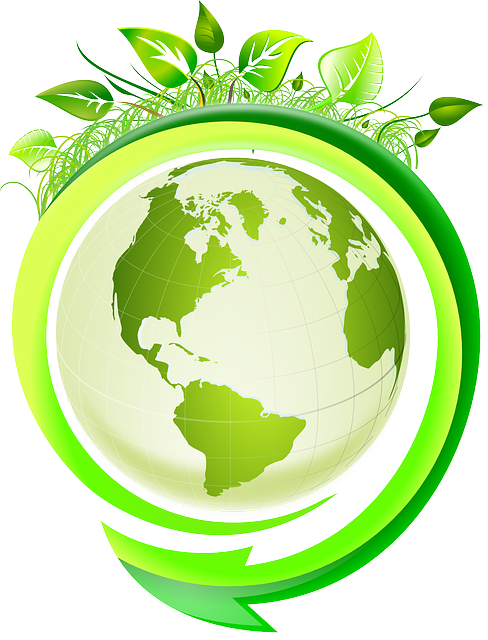 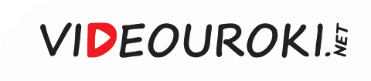 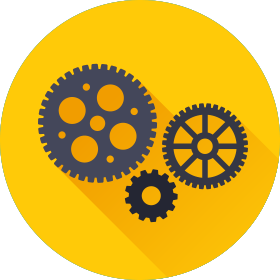 Охрана природы – это все меры, которые могут быть предприняты для сохранения, рационального использования и восстановления окружающей среды, в том числе природных ресурсов, животного и растительного мира, чистоты воды, почвы и атмосферы на планете земля.
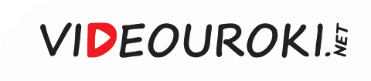 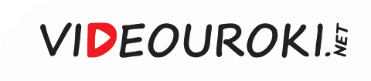 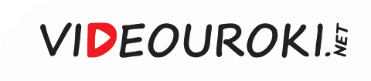 1 тонна выхлопных газов в год:
оксиды углерода;
оксиды серы;
оксиды азота;
углеводороды.
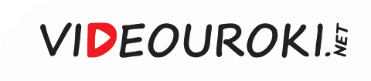 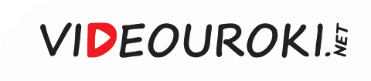 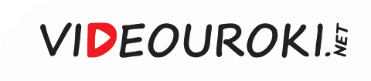 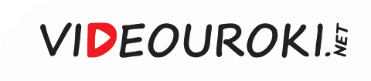 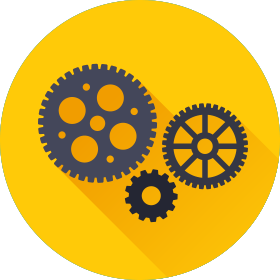 Биотопливо – это один из видов альтернативного топлива, производимый из сырья растительного или животного происхождения.
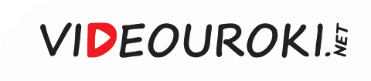 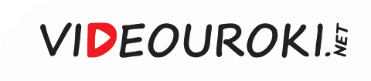 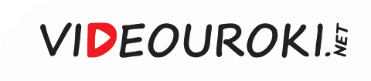 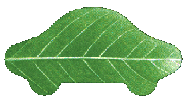 2020 г.
10%
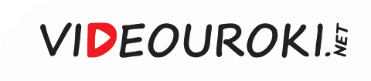 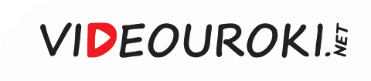 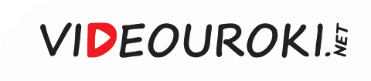 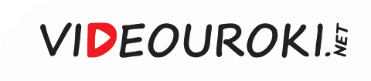 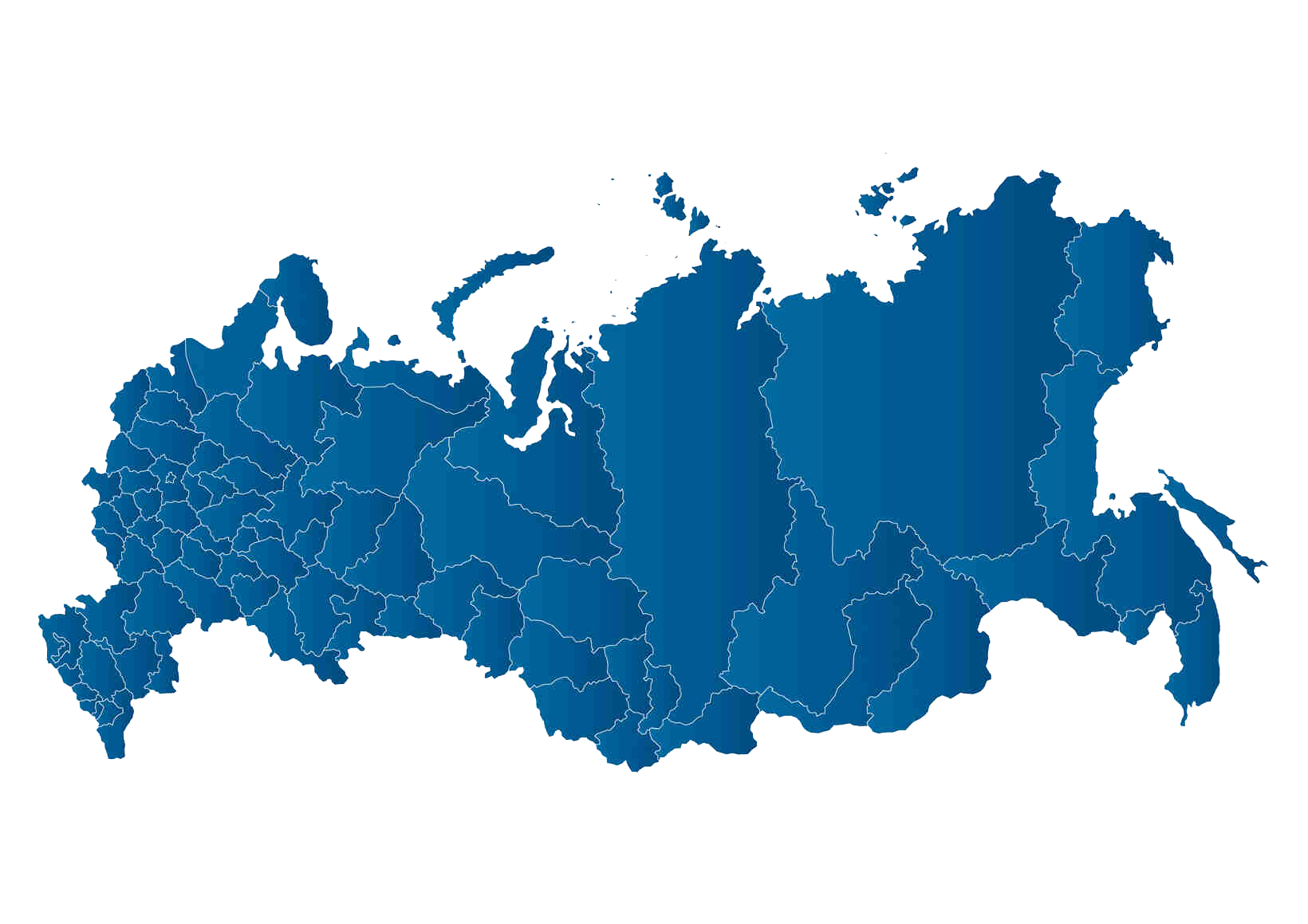 21 000
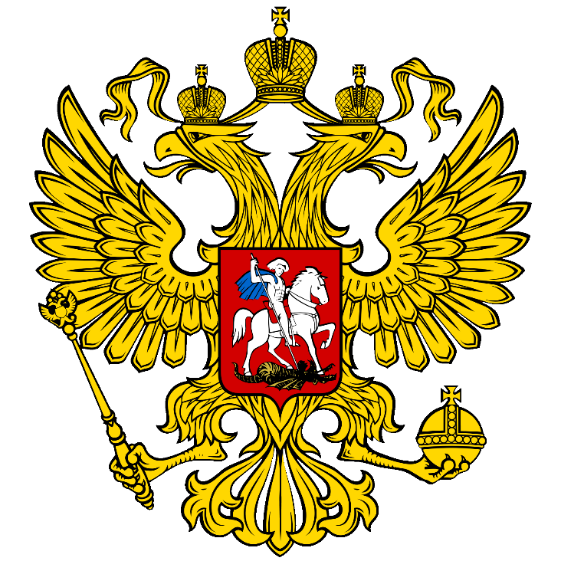 предприятий
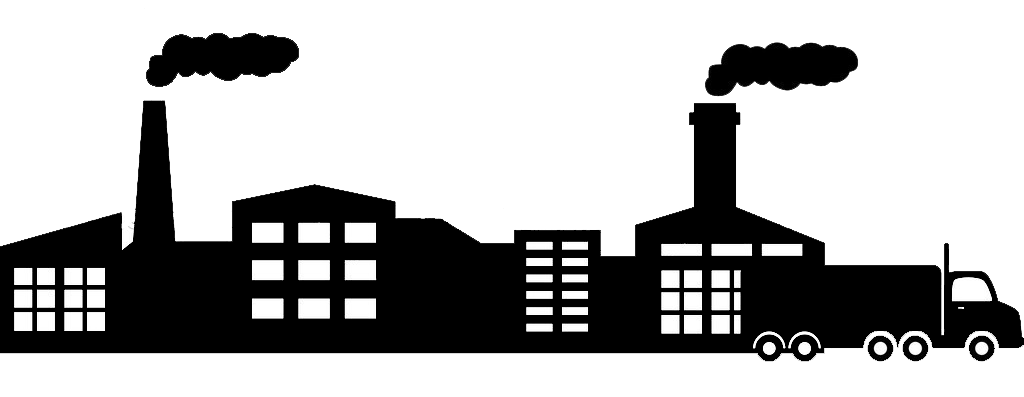 85 млн тонн
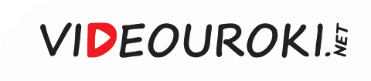 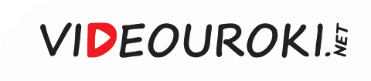 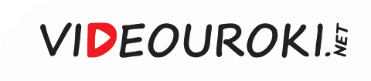 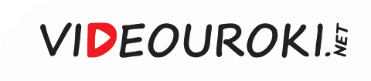 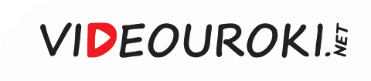 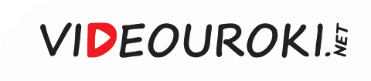 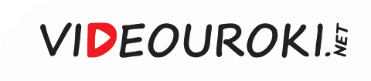 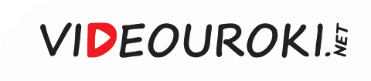 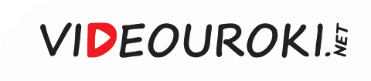 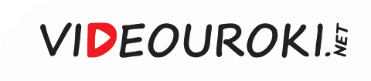 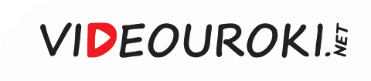 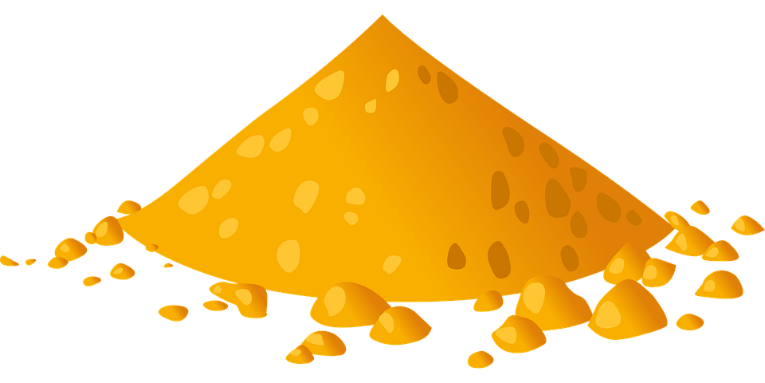 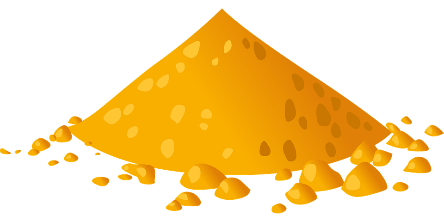 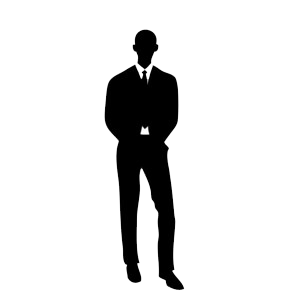 2 тонны
20 тонн
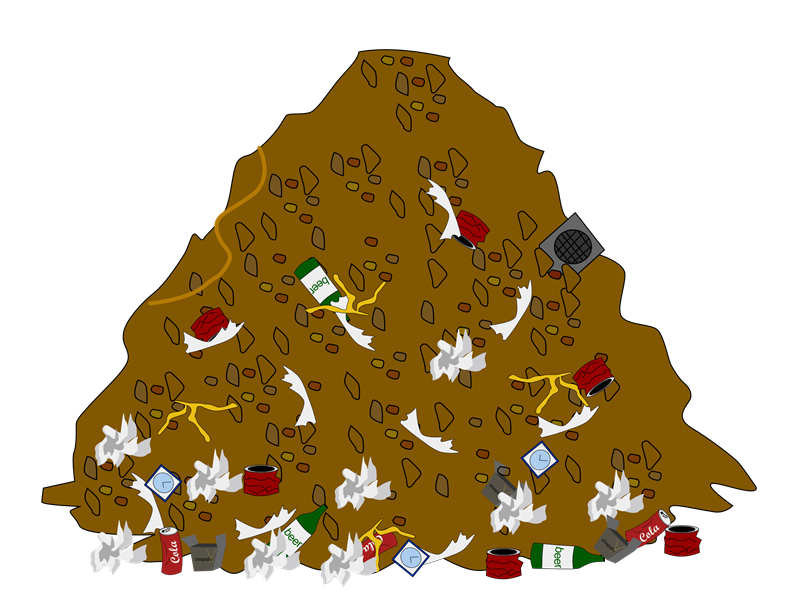 Отходы
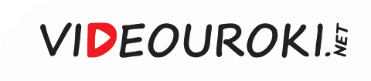 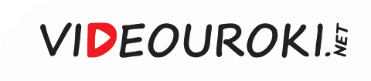 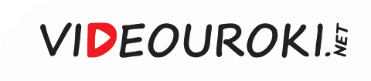 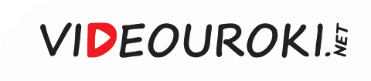 130 млн тонн
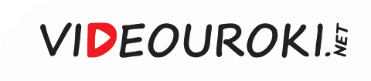 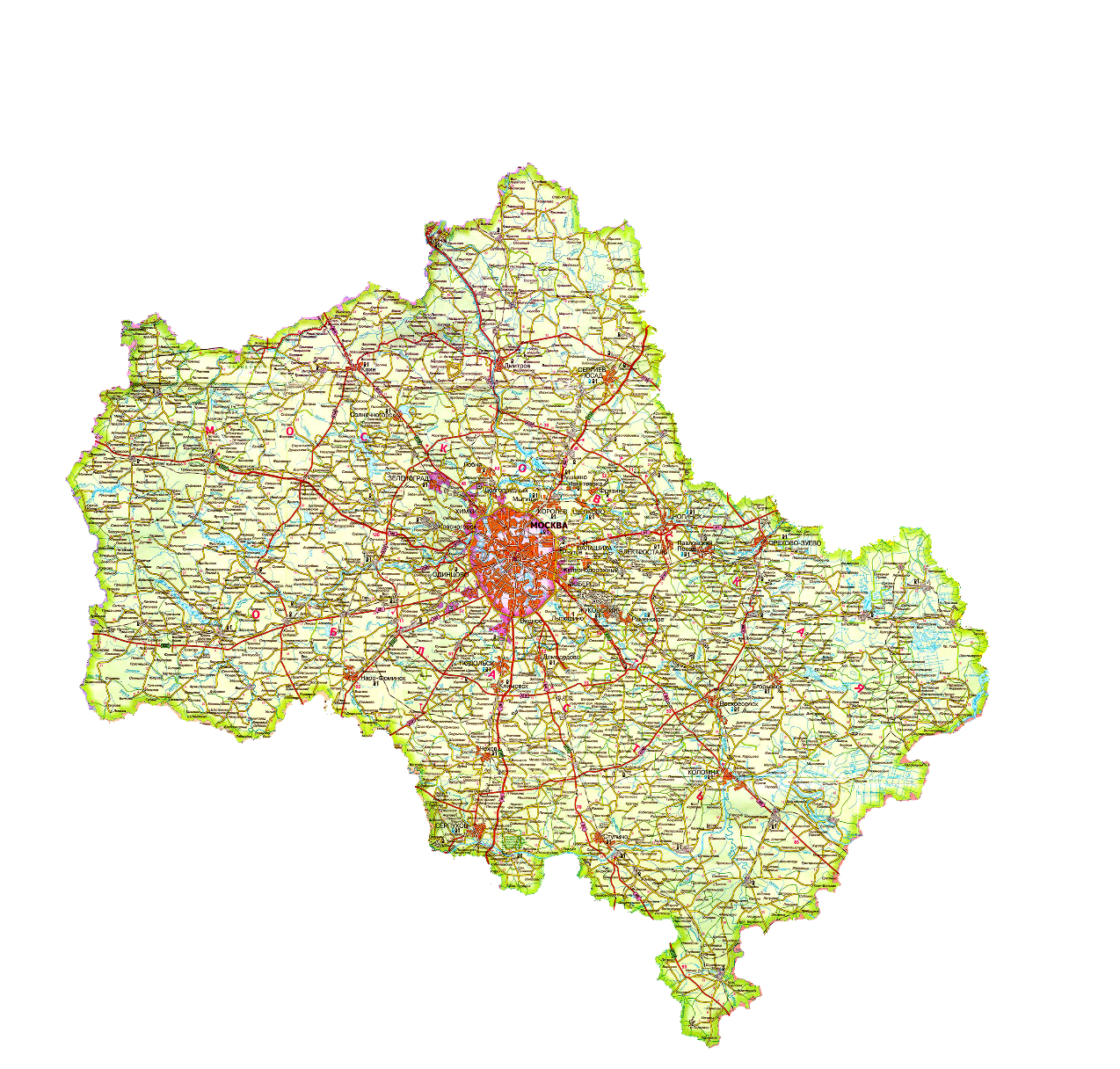 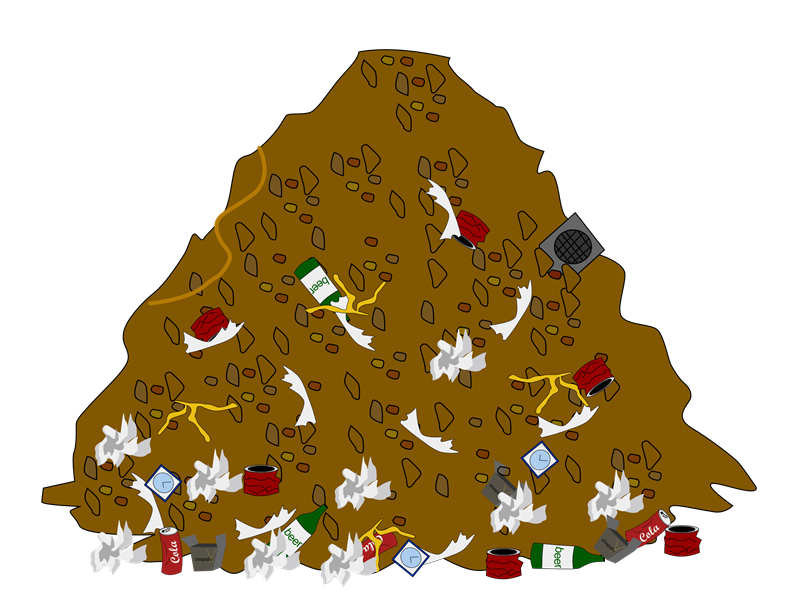 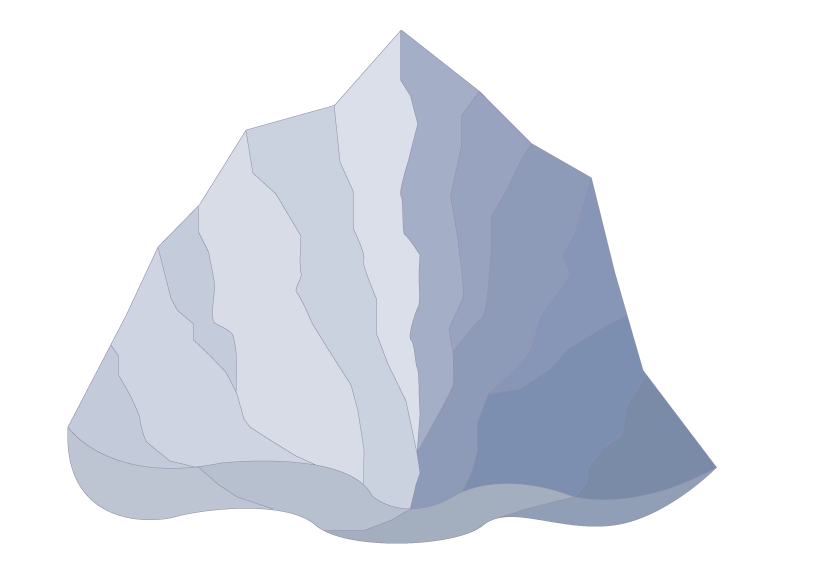 20 млн тонн
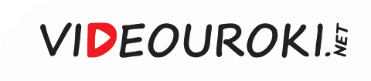 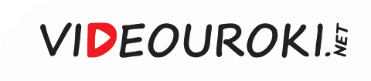 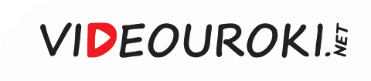 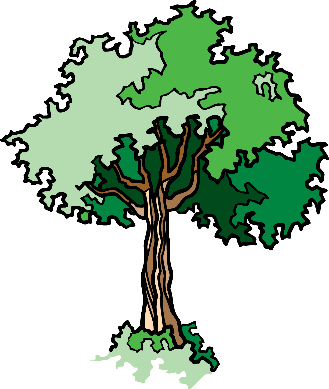 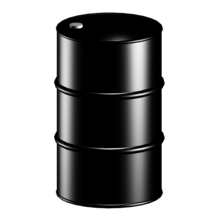 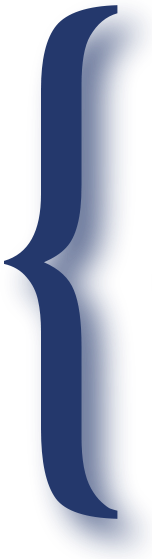 2 
барреля
13
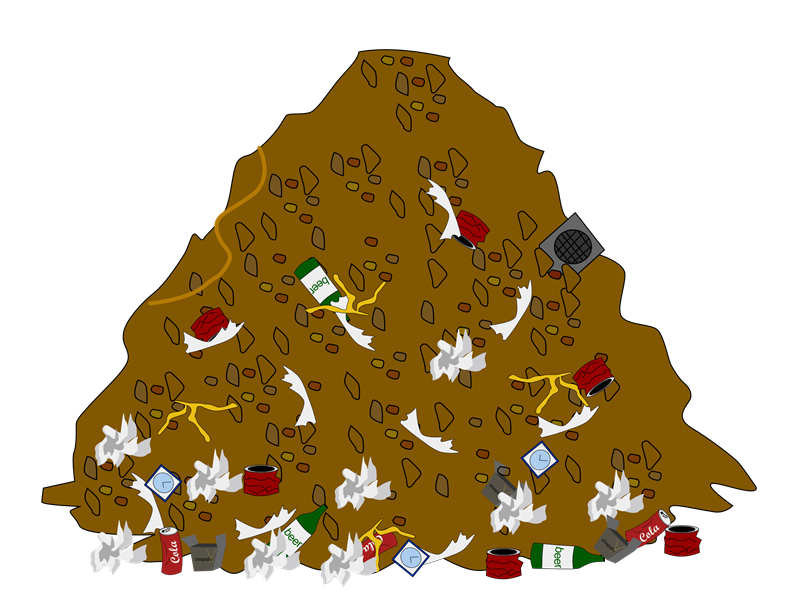 1 тонна
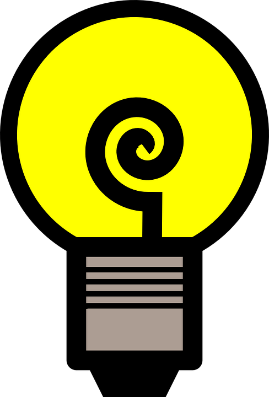 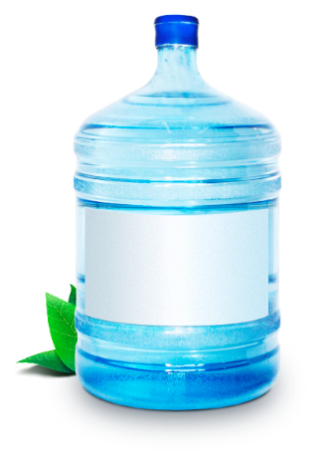 32
литра
4100
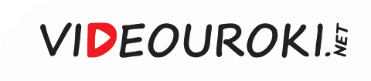 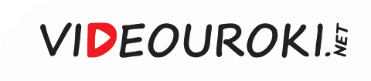 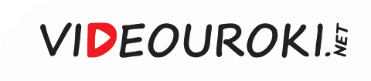 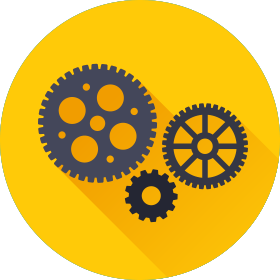 Мониторинг окружающей среды – это система наблюдений, оценки и прогноза на региональном, государственном и международном уровне.
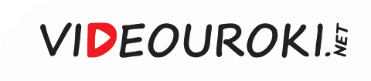 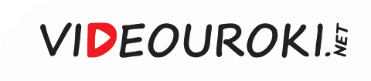 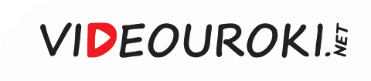 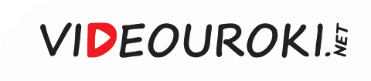 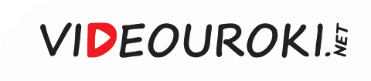 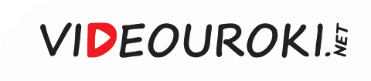 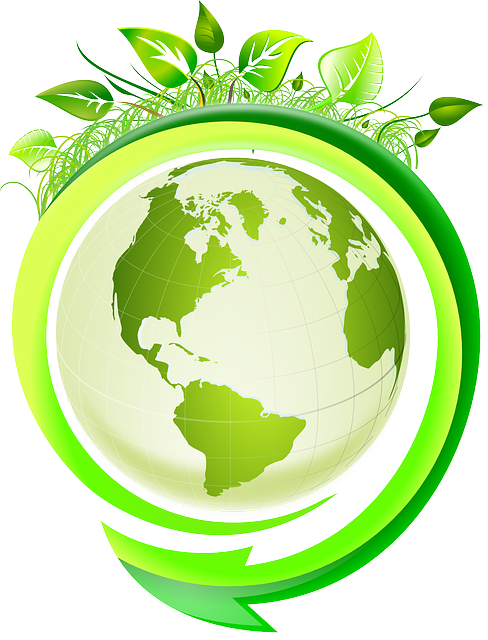 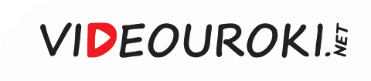 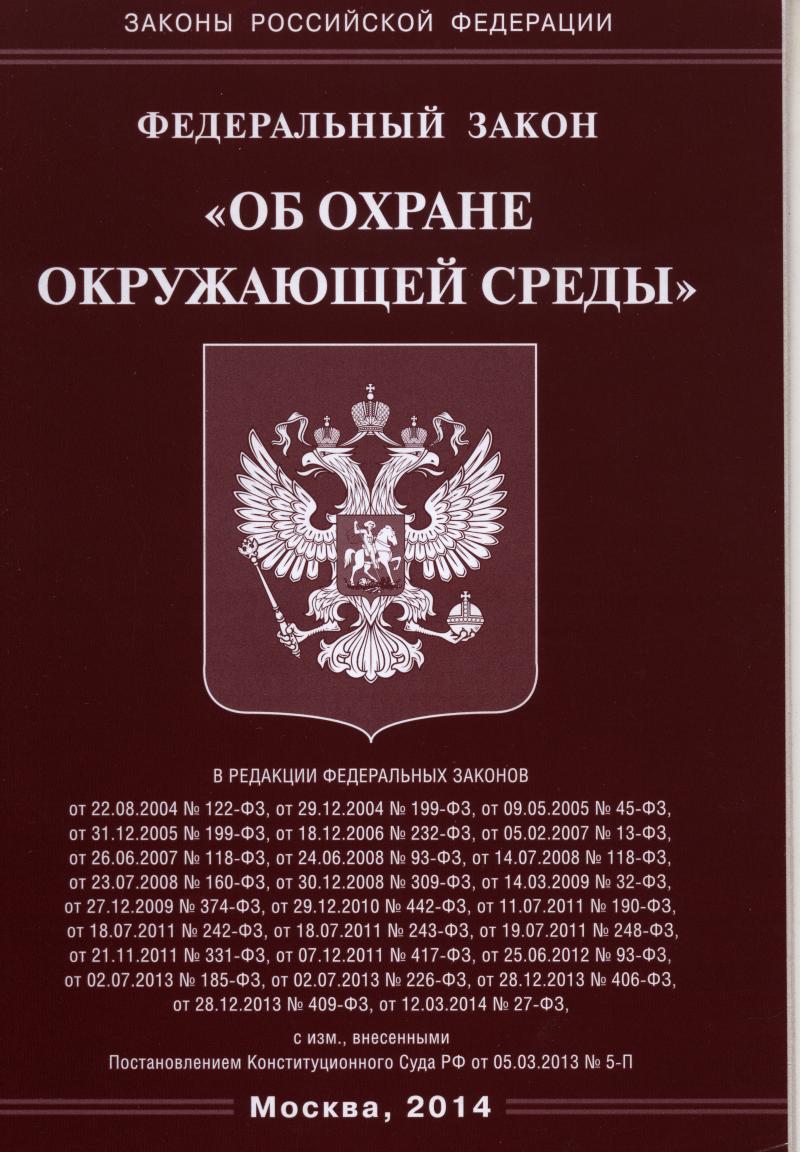 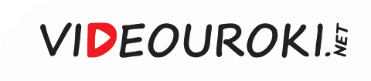 1
Что такое охрана природы?
Охрана природы – это все меры, которые могут быть предприняты для сохранения, рационального использования и восстановления окружающей среды, в том числе природных ресурсов, животного и растительного мира, чистоты воды, почвы и атмосферы на планете земля.
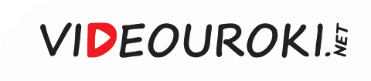 1
Что такое мониторинг окружающей среды?
Мониторинг окружающей среды – это система наблюдений, оценки и прогноза на региональном, государственном и международном уровне.
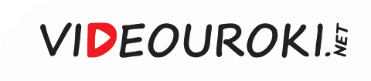